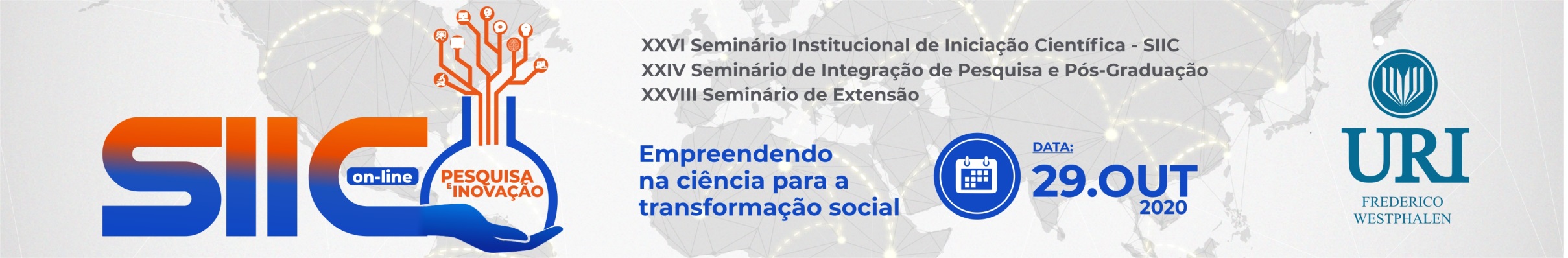 NOME DA IES - CÂMPUS
Subprojeto SIIC:
Área do Conhecimento:
TÍTULO DO TRABALHO
Nome (s):
Orientador:
Órgão financiador:
INTRODUÇÃO/OBJETIVOS
RESULTADOS E DISCUSSÕES
Deve-se dar preferência a Figuras e Tabelas, de modo que o pôster não seja apenas uma cópia do trabalho escrito. Deve-se evitar textos muito longos. No pôster, o apelo deve ser visual, gerando uma comunicação fácil entre você e os interessados em seu trabalho.
A construção do pôster fica a critério do autor do trabalho, devendo respeitar o tamanho de 90 cm de largura por 100 cm de altura. O cabeçalho deste modelo de pôster não poderá ser alterado.
METODOLOGIA
CONCLUSÃO
O pôster deverá ser fixado no local do evento até o horário estipulado pela organização. Será disponibilizada fita para a fixação do pôster no dia do evento.
Os pôsteres devem ter tamanho de fonte que permita uma leitura confortável a uma distância de aproximadamente 1 m. Portanto, recomenda-se uma fonte Arial 28 a 32, ou equivalente em tamanho.
REFERÊNCIAS
Somente indicar as obras utilizadas no pôster, apresentando-as segundo regras da ABNT.
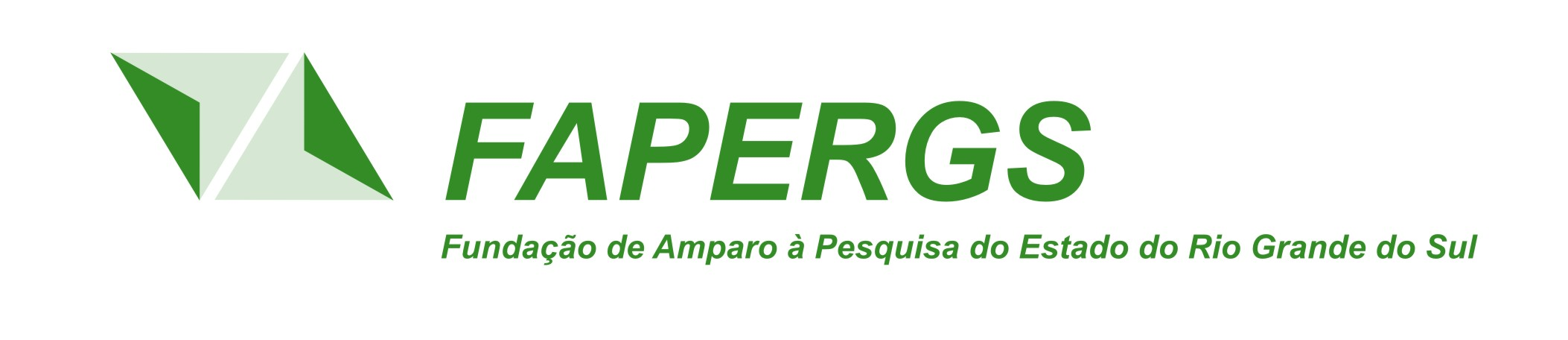 Apoio ao
evento:
Agradecimentos: (CAPES, CNPq, FAPERGS, URI, etc)
Opcional